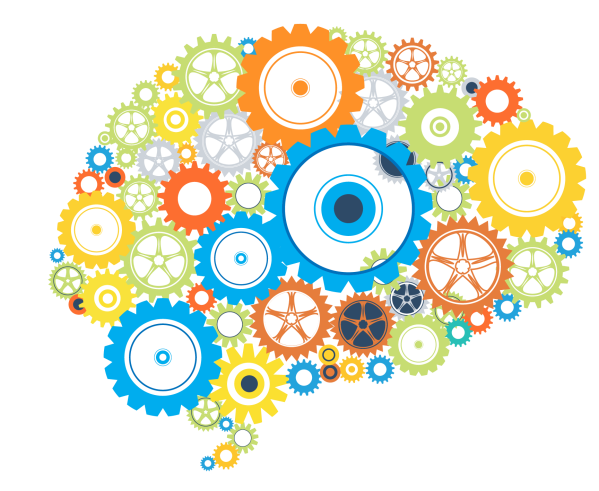 Thinking     	like a Futurist
Effects of Next-Generation Vehicles on Travel Demand and Highway Capacity
Mike Wallace, Fehr & Peers 
Director of Behavior Analysis & Forecasting
AMPO ANNUAL conference | October 21, 2014
outline
Thinking like a futurist
Intro:	 FP Think
PART I: Demographic & Socioeconomic Trends
PART II: Vehicle Evolution
How does this change things?
what
is FP THINK
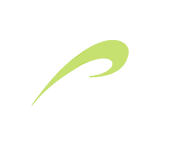 www.fehrandpeers/fpthink
FP Think is our latest initiative designed to enhance our clients’ understanding of how disruptive forces in technology, demographics, and socioeconomics may affect their transportation planning decisions.
A team of Fehr & Peers staff has completed our initial research effort, and has developed tools and resources to help our clients begin to navigate two of the most interesting and momentous changes that will shape the transportation landscape for decades to come.
what
is FP THINK
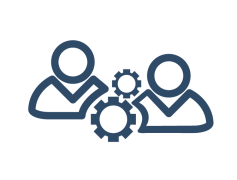 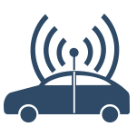 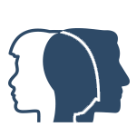 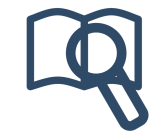 Two research topics investigated thus far–
Demographics and Vehicle evolution
Absorb our findings with an appropriate level of excitement and/or skepticism
Fehr & Peers “skunk works”
part 1
Demographic & socioeconomic trends
Examined several potential changes in demographics and travel choice, in relation to their impact on travel
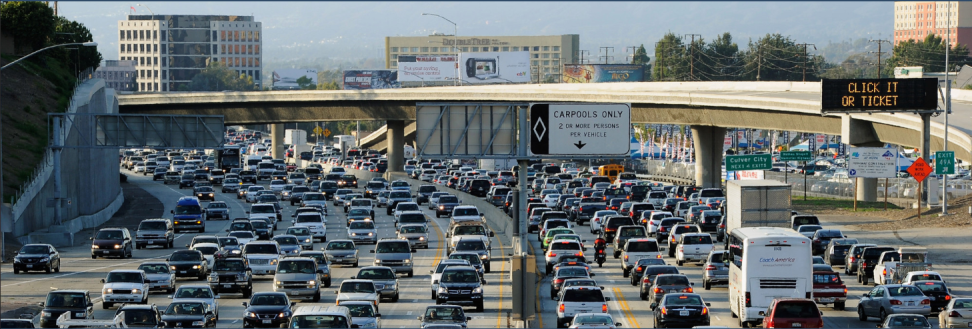 [Speaker Notes: Driving in the US started declining in 2004 after 50 years of steady growth.  We tried to identify why, and identify whether it would return.  We examined demographics, generational preferences, technology and social networking, the changing workplace and the “new economy.”]
trends
Factors Impacting VMT
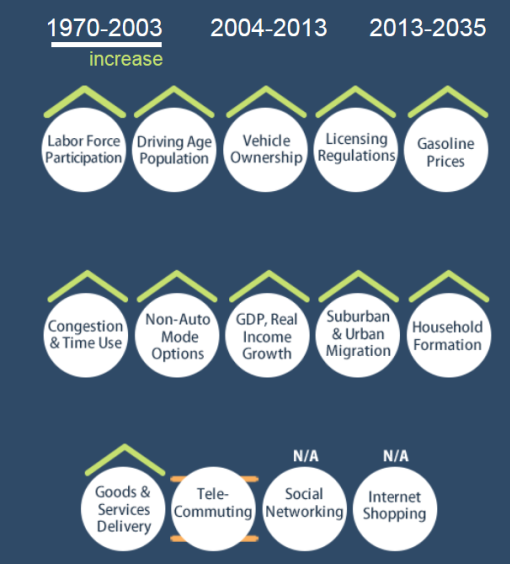 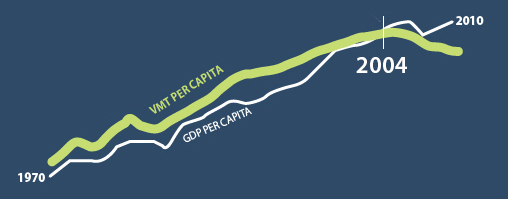 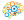 North bay Engineers club      thinking like a futurist
trends
1970 to 2004; increase
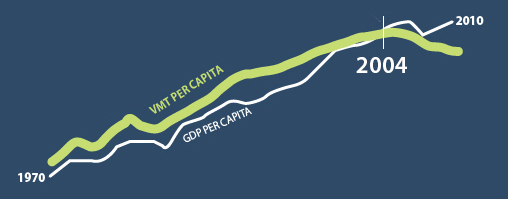 [Speaker Notes: Josh, do you want the factor circles as well as the line graph?]
trends
Factors Impacting VMT
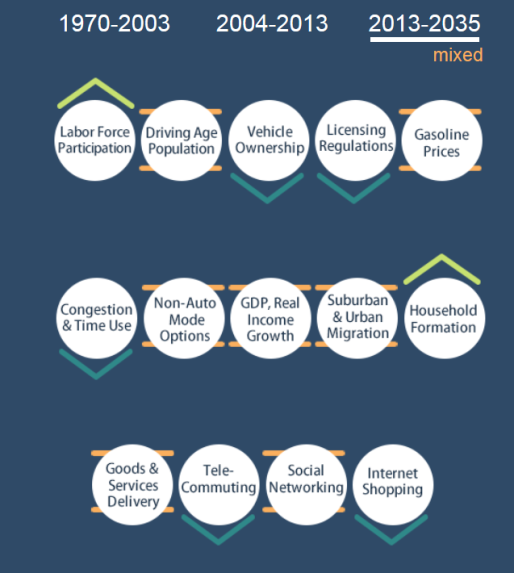 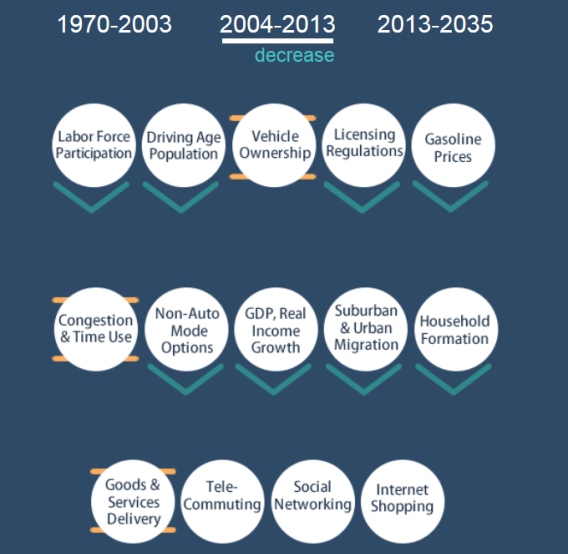 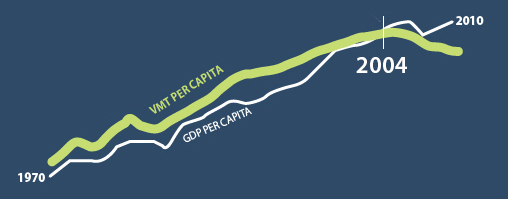 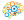 North bay Engineers club      thinking like a futurist
trends
2004 to 2013; decrease
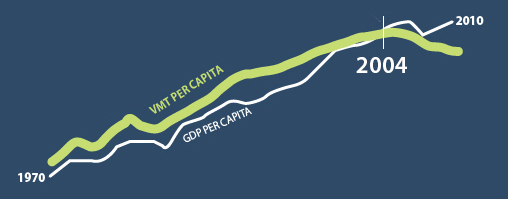 [Speaker Notes: Josh, do you want the same graph…or the tow that Chris uses on his, if that’s the case, do we have the orginals or I should redesign so that they match these and the website “look”]
trends
Factors Impacting VMT
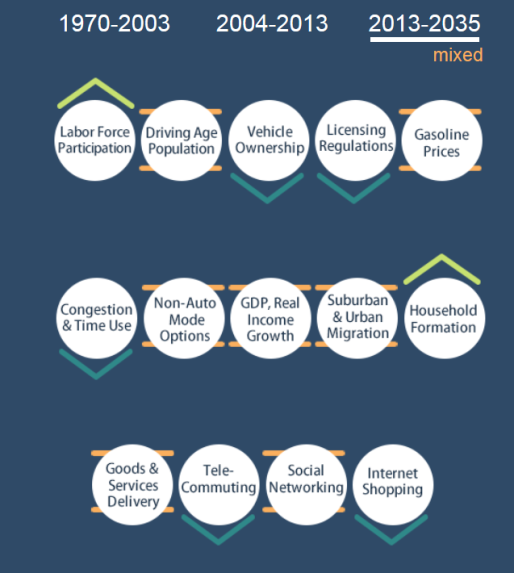 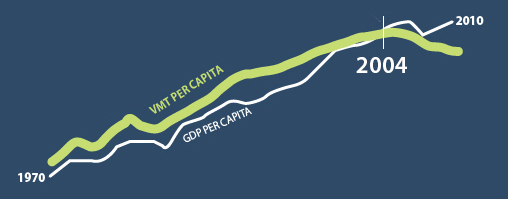 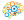 North bay Engineers club      thinking like a futurist
part 2
Vehicle evolution
Looked at autonomous and connected vehicles and their impact on how we think about transportation projects
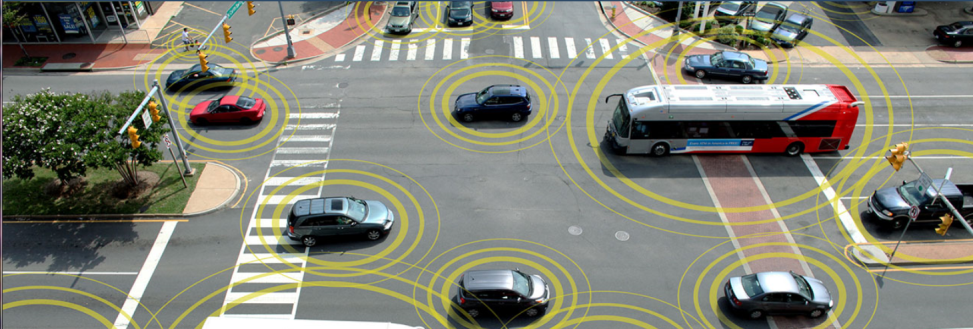 evolution
vehicle
Level Definitions
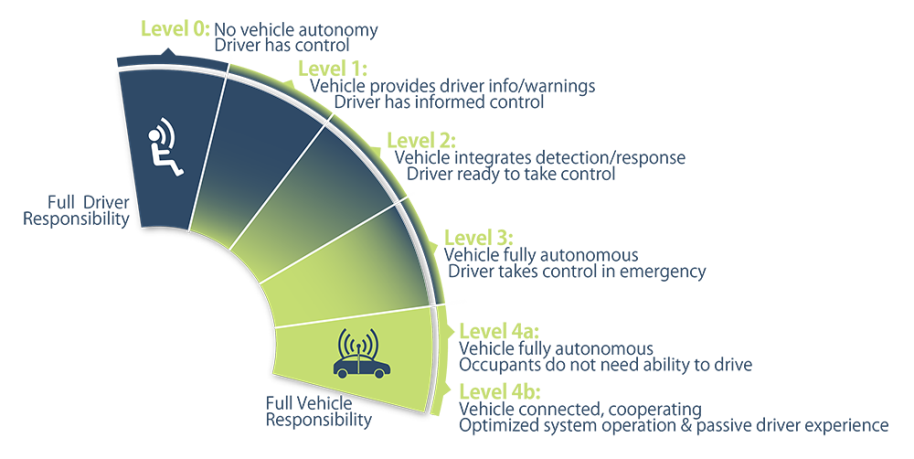 evolution
vehicle
factors
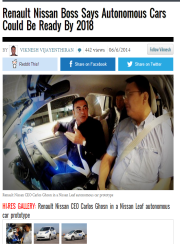 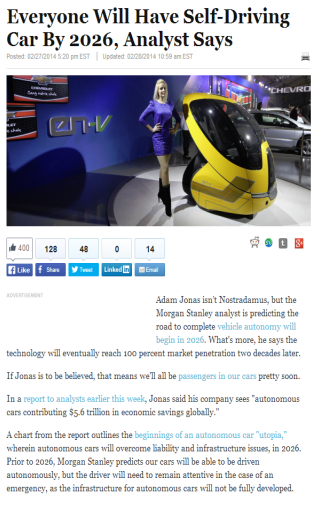 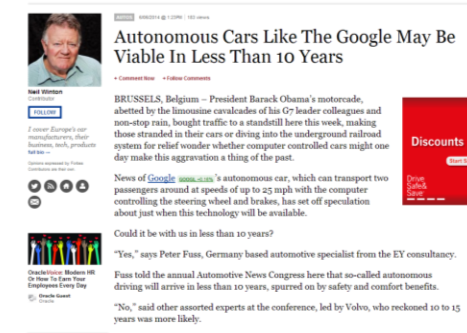 Technology
Licensing/Insurance
Legal/Liability




Privacy/Security
Cost/Equity
Popularity of cars as service
[Speaker Notes: Prius lawsuit (accelerators)
GM ignition switches
$5M insurance to drive AV
Your vehicle will be broadcasting where it is every second
Uber valuation]
evolution
vehicle
Fleet absorption
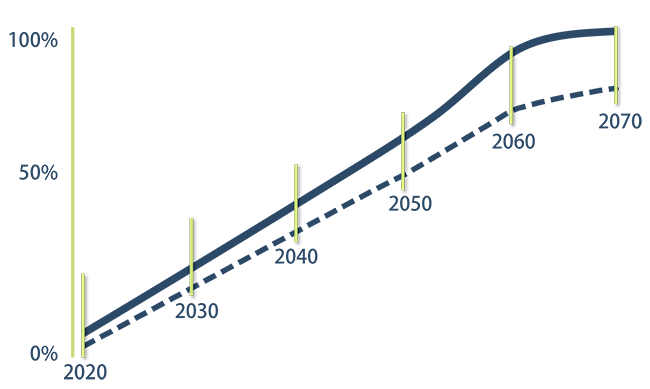 Predicted growth in autonomous vehicle travel, as percent of all highway vehicle miles traveled (VMT).
evolution
vehicle
Impacts vs. fleet absorption
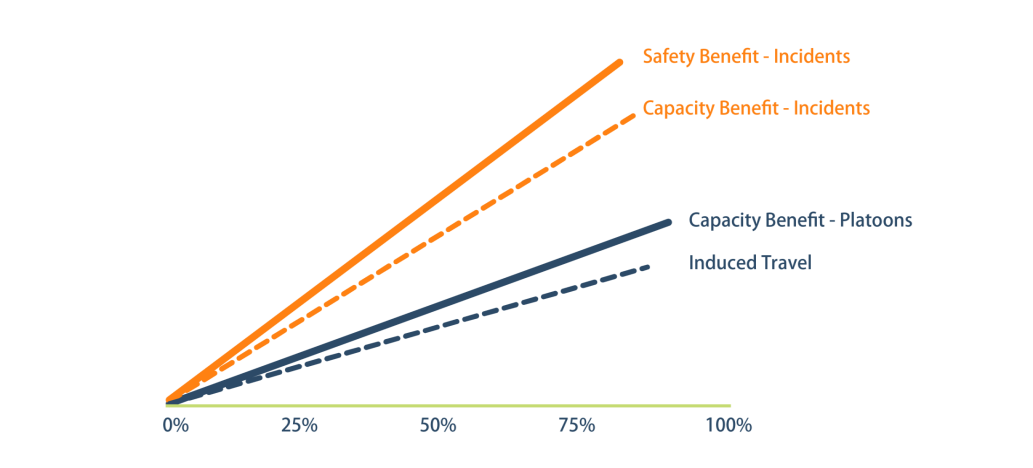 Do you want descriptor text placed here?
changes
to come?
Parking Outcomes
Capacity outcomes
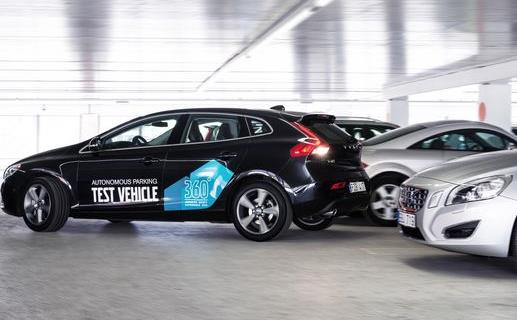 changes
to come?
Capacity outcomes
CapacityIncrease
Autonomous Fleet Mix
50%
20-30%
75%
30-40%
95%
50-100%
Source: http://www.fehrandpeers.com/fpthink/nextgenerationvehicles/
[Speaker Notes: Bullet pt #2-not sure what combined VMT info graphic you want.]
changes
to come?
Roadway design
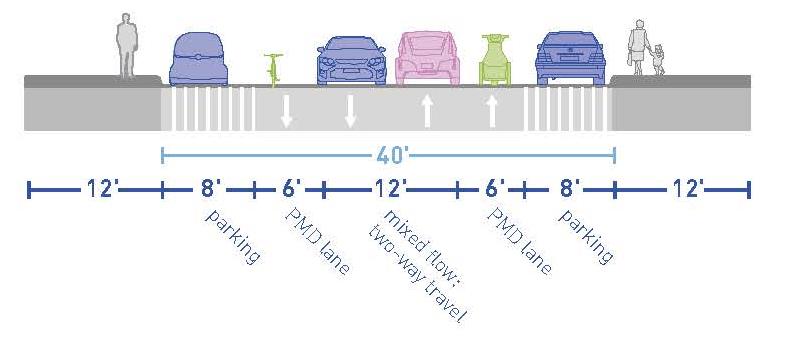 [Speaker Notes: Bullet pt #2-not sure what combined VMT info graphic you want.]
changes
to come?
Roadway design
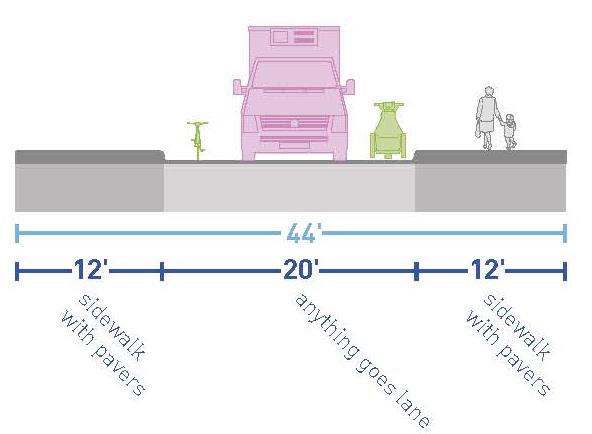 [Speaker Notes: Bullet pt #2-not sure what combined VMT info graphic you want.]
changes
to come?
Capacity outcomes
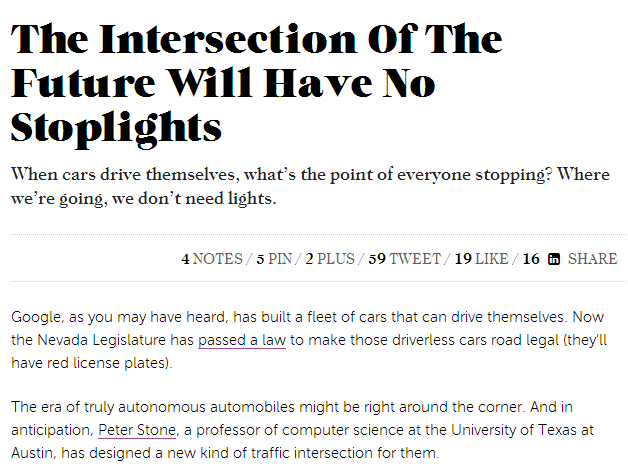 [Speaker Notes: Bullet pt #2-not sure what combined VMT info graphic you want.]
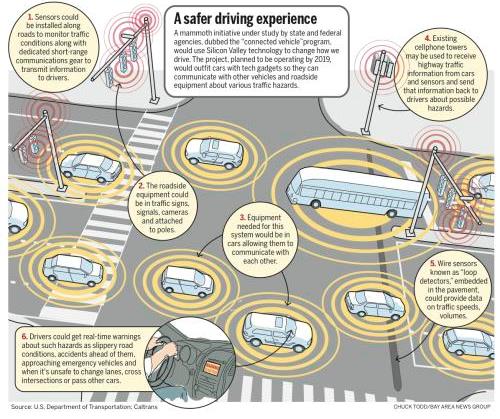 changes
to come?
Capacity outcomes
[Speaker Notes: Bullet pt #2-not sure what combined VMT info graphic you want.]
changes
to come?
resources
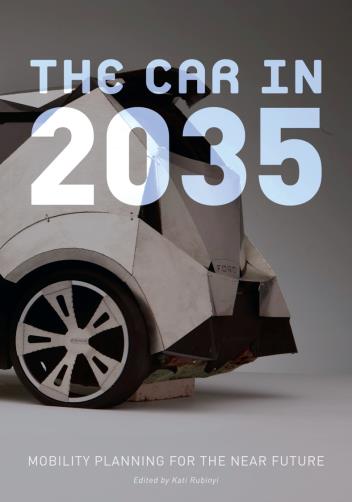 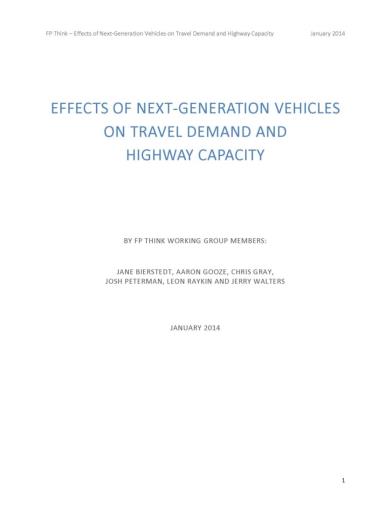 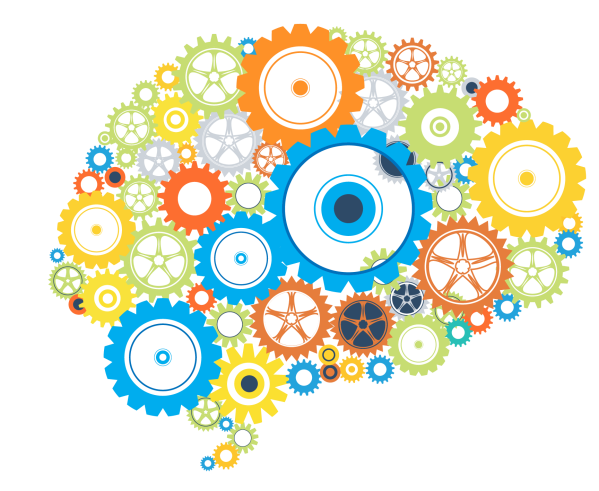 Thinking     	like a Futurist
Effects of Next-Generation Vehicles on Travel Demand and Highway Capacity
Mike Wallace, Fehr & Peers 
Director of Behavior Analysis & Forecasting
m.wallace@fehrandpeers.com
AMPO ANNUAL conference | October 21, 2014